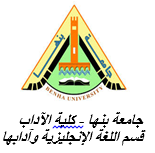 اعدادد. سارة عبد المجيد سيد بركاتمدرس الأدب الانجليزي
الفرقة: الثالثةالمادة: الرواية والنثر
المحاضرة الثانية عشر
MOOD
The mood throughout the novel is formal and realistic to its nineteenth century setting.Even though it is a novel about love and marriage, it is not romantic and emotional, butrealistic and practical.
SOCIAL AND CULTURAL BACKGROUND
A general knowledge of the social and cultural setting in which a novel is written isimportant, for most novels mirror the customs and values of a particular society, oftencriticizing it. The Hertfordshire country town where the greater part of the novel is set isLongbourn, only a mile from the market town of Meryton and 24 miles from London. The neighborhood around the Bennets is large, for they dine with twenty-four different families, only three of which are named. The Bennet’s society is drawn largely from Meryton (which is the mother’s background) rather than from the country (which is the father’s), for she is more sociable than her husband. Mrs. Bennet, however, is without social ambition except for her desire to have her daughters marry rich men.
SOCIAL AND CULTURAL BACKGROUND
Pride and Prejudice is, thus, set among the rural middle and upper classes who arelandowners. None of the major characters works, for these moneyed classes live entirelyon their income from rents and inheritances. There are, however, petty distinctions among the landed classes, determined by the amount of wealth possessed by the members. For instance, Miss Bengali and her sister look down on the Bennets because they are not as wealthy. Class distinctions in Jane Austen’s time were in fact very rigid. The land-owning aristocracy belonged to the highest rung of the social ladder, and all power was in their hands. Next in rank came the gentry. The new, prosperous industrialists and traders (like Mr. Gardiner) were gradually rising as a class, but had still not won the right to vote. The lowest in English society were the workers and laborers.
SOCIAL AND CULTURAL BACKGROUND
For the women of the time, life was largely restricted to the home and the family. For thepoor and the lower-class women, there was ample work in the home and in the fields tokeep them busy. But for the ladies of the landed upper-classes, life was one big round ofdances, dinners, cards, and visits to friends and relatives. They were not required to do any household work. "Ladies," thus, lived a life of ease and leisure, mainly concerned with society, children, and marriage. By the nineteenth century, the upper classes no longer arranged marriages. Instead, a girl was introduced to society (and eligible bachelors) at a reception hosted by a married woman who had herself been presented. Generally, a girl "came out" only after her elder sister was married. (No wonder Lady Catherine is shocked when she hears that all of Elizabeth’s sisters have started dating before she is wed.)Women’s education in the nineteenth century was restricted to the daughters of a fewfamilies of the upper classes. In most cases, it was thought to be a waste of time to educate girls. Rich and noble families (like that of Lady Catherine de Bourgh) engaged governesses for educating their daughters or sent them away to boarding school, but most women were self-educated at home.
Traveling in Jane Austen’s time was accomplished in horse-drawn carriages, and a family’s social status was determined by its kind of carriage. Because carriages were slow, travel was limited. Communication of mail and news was also slow, and there were no daily newspapers. As a result, the outside world does not play a part in Austen’s novels. Instead, she turns her attention in entirety to the things she knew: family and values.
THE LITERARY BACKGROUND
Jane Austen’s Pride and Prejudice appeared on the English literary scene in 1813. Theauthor had worked on its realistic style and content for more than fifteen years, for she was a perfectionist in her approach to writing. Her first novel was unlike any of the hundreds of others written at the time, which were mainly Romantic (filled with emotion and passionate) or Gothic (filled with horror). Austen was the first novelist to portray realistic characters by using the direct method of telling a story in which dialogue and comment take an important place. She used the method to dissect the hypocrisy of individuals and the society in which they played their games of love and courtship.From the beginning, Austen’s literature centered on character studies, where a person’scommon sense (or lack of it) was developed in detail. The chosen setting was alwayslimited to a small social group of the upper classes and composed of a few families. Family life was always central to her works. Her novels also portrayed traditional values and a belief in rationality, responsibility, and restraint. But she often viewed the humancondition, with its many weaknesses, through humor, irony, and sarcasm, with herundesirable characters portrayed as ignorant, proud, or silly human beings, not evil villains.
CONFLICT
There are two major conflicts in the novel which develop the first plot centers around Mrs. Bennet’s desperate attempts to find suitable husbands for her marriageable daughter.
Protagonist
The Protagonist is Mrs. Bennet, whose ‘business of life’ is to get her daughters married.To this end, she is assiduously devoted throughout the novel. She presses her husband to develop an acquaintance with Mr. Bingley (a promising catch); she encourages the sick Jane to prolong her stay at Netherfield; she is anxious that Elizabeth should consent to Mr. Collins’ proposal and is crestfallen when she does not; she promotes the flippancy of Lydia and Kitty and their red-coat chasing.
Antagonist
Mrs. Bennet’s antagonist is the problem she encounters in getting her daughters married, especially the eldest two. Bingley’s abrupt departure from Netherfield interrupts her plans. This and Elizabeth’s denial to marry the odious Mr. Collins seems to thwart her matrimonial scheme of things. Lydia’s elopement and the consequent stigma also strikes at the heart of her scheme; ironically, she does not comprehend its fatality.
Climax
The climax of this plot is the engagement of Elizabeth to Darcy. Lydia has already eloped with Wickham, and Jane has accepted Bingley’s proposal. All three of her eldest daughters are to be married.
Outcome
The outcome of the conflict is a happy one. Mrs. Bennet’s match-making problems aresolved, for her eligible daughters are either engaged or married at the point of climax.The second plot revolves around Darcy trying to win Elizabeth’s love.
Protagonist
Fitzwilliam Darcy, a handsome and proud aristocrat, falls in love with Elizabeth. He isattracted by her fine eyes, elegant figure, buoyancy of spirit, quick wit, and intelligence.
Antagonist
Darcy’s antagonist is the various ‘obstacles’ he has to overcome in order to win the loveof Elizabeth, including her vulgar and indiscreet mother, Wickham’s false accounts of him, and Elizabeth’s own prejudice against him. Elizabeth finds him exceedingly proud and at first strongly dislikes him.
Climax
A high point in the rising action is Lydia’s elopement, for it threatens to thwart therelationship between Darcy and Elizabeth; but, on the contrary, it gives Darcy anopportunity to prove his love for Elizabeth by using his influence to get Wickham to marry Lydia. In turn, Elizabeth realizes the true worth of Darcy. When Darcy proposes to her a second time, he has lost his pride and she has given up her prejudice. The climax occurs when she eagerly accepts his proposal.
Outcome
This plot ends in comedy for Darcy accomplishes his goal, winning the love of Elizabethand her hand in marriage.
Conclusion
The novel has various themes according to the way various readers are able to disseminate the idea that the writer had in mind. Depending with the way the plot has been developed and the conversation that the characters have involved in, the above themes, which are love and marriage, pride, prejudice, social class, and economic inequality and reputation are the most conspicuous through the novel. They may be intertwined but excerpt have been critically examined to get the different meaning, thus diverse themes developed.
Thank You All